Millennium High SchoolAgenda Calendar
8/22/16
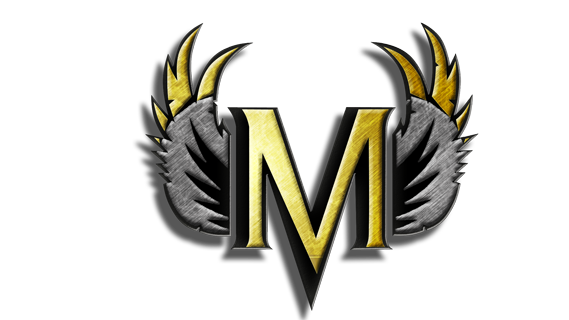 “Stop hating yourself for everything you aren’t and start loving yourself for everything you already are.”
--Anonymous
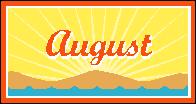 8/22/16
Calculus
Warm-Up #4
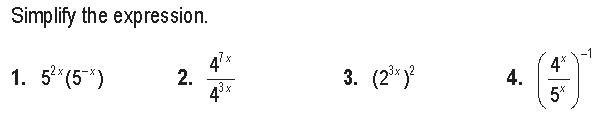 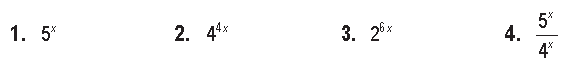